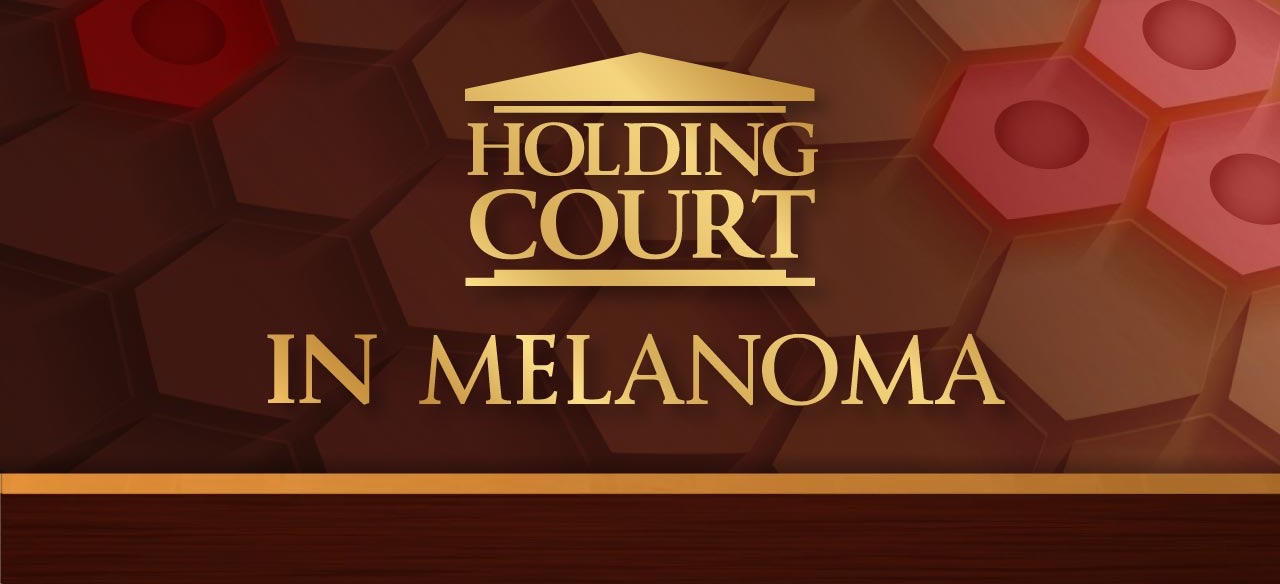 Choosing the Optimal Adjuvant Treatment Approach for Stage III BRAF-Mutant Melanoma
Resource Information
About This Resource
These slides are one component of a continuing education program available online at MedEd On The Go titled Holding Court in Melanoma: Choosing the Optimal Adjuvant Treatment Approach for Stage III BRAF-Mutant Melanoma

Program Learning Objective:
Understand the nuances of adjuvant regimens in stage III melanoma which guides treatment choice

MedEd On The Go®
www.mededonthego.com
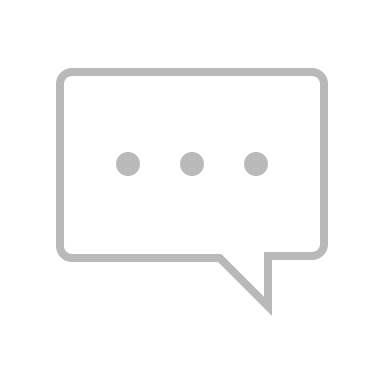 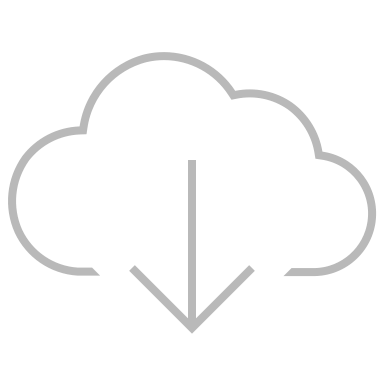 This content or portions thereof may not be published, posted online or used in presentations without permission.
This content can be saved for personal use (non-commercial use only) with credit given to the resource authors.
To contact us regarding inaccuracies, omissions or permissions please email us at support@MedEdOTG.com
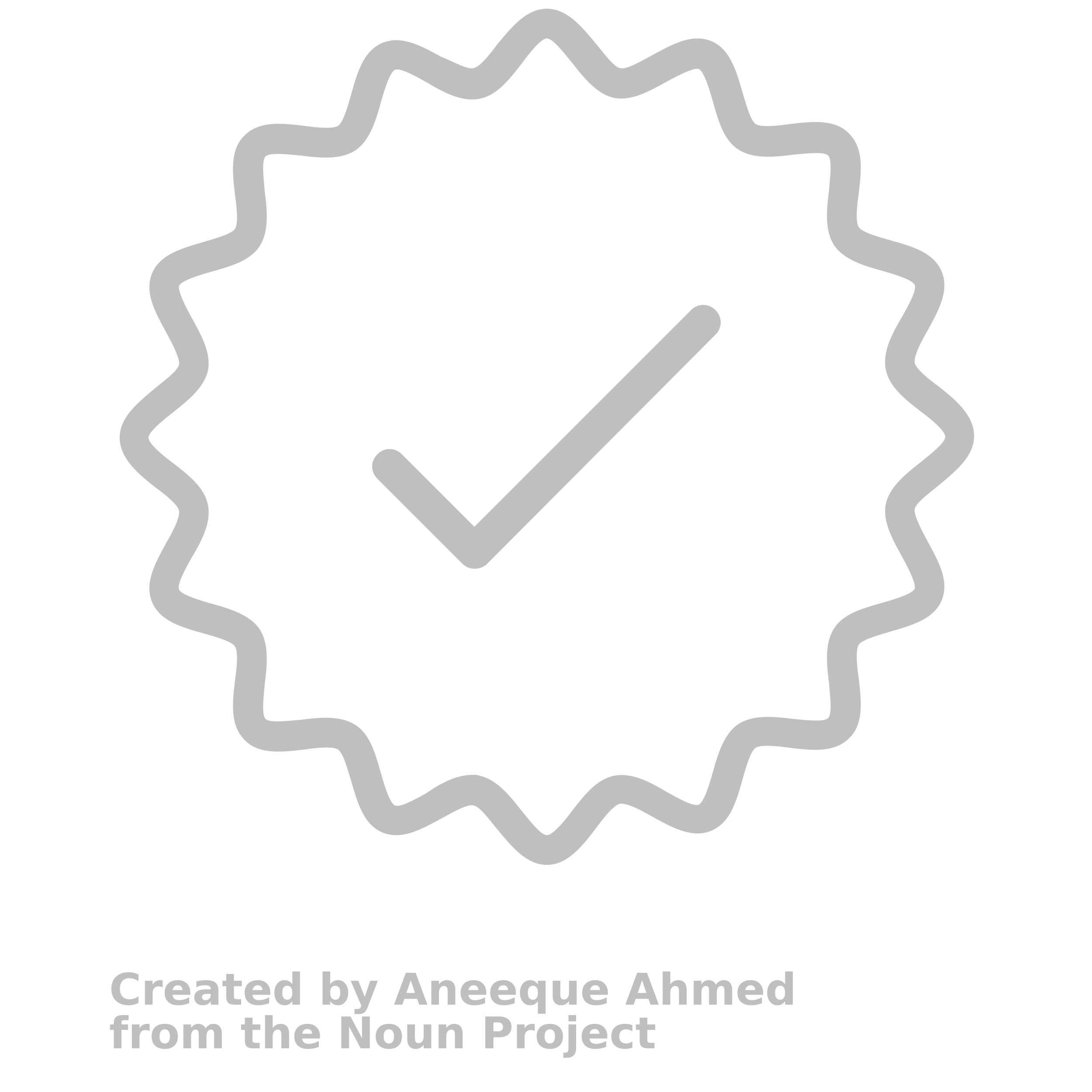 Disclaimer
The views and opinions expressed in this educational activity are those of the faculty and do not necessarily represent the views of Total CME, LLC, the CME providers, or the companies providing educational grants. This presentation is not intended to define an exclusive course of patient management; the participant should use their clinical judgment, knowledge, experience, and diagnostic skills in applying or adopting for professional use any of the information provided herein. Any procedures, medications, or other courses of diagnosis or treatment discussed or suggested in this activity should not be used by clinicians without evaluation of their patient's conditions and possible contraindications or dangers in use, review of any applicable manufacturer’s product information, and comparison with recommendations of other authorities. Links to other sites may be provided as additional sources of information.
Targeted Versus ICI Adjuvant Treatment of Stage III Melanoma
A recurrence-free survival benefit has been demonstrated with:




While both treatment modalities are appropriate, clinically what is the optimal adjuvant treatment option for a completely resected, BRAF-mutant stage III melanoma?
Adjuvant treatment of resected stage II, III, and IV melanoma with single-agent anti-PD-1 therapy
Adjuvant therapy with combined dabrafenib and trametinib in resected stage III and IV BRAF-mutated melanoma
Neoadjuvant/adjuvant immune checkpoint inhibitor (ICI) therapy for stage III and IV melanoma
Single agent ICI
BRAF/MEK-targeted therapy
Survival Curves for Single Versus Dual ICI in BRAF-Mutant Versus Wild-Type Unresectable Stage III/IV Melanoma
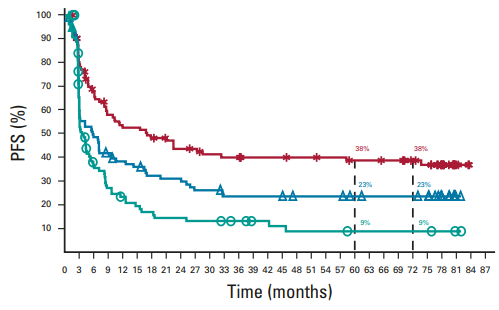 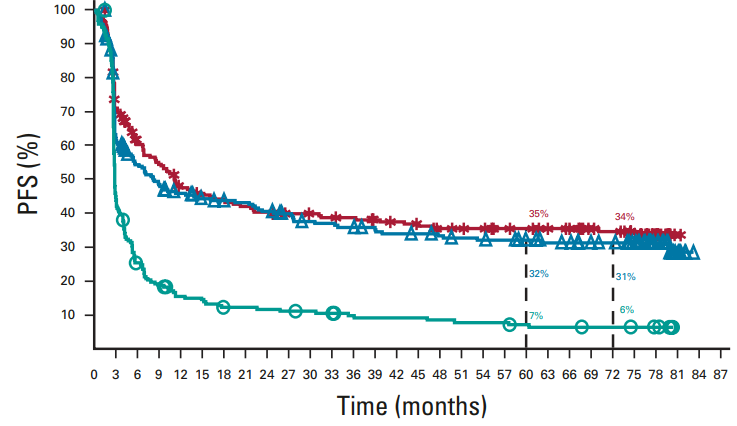 PFS in BRAF-Mutant Patients
PFS in BRAF-Wild-Type Patients
NIVO/IPI

NIVO

IPI
NIVO/IPI
NIVO


IPI
OS in BRAF-Mutant Patients
OS in BRAF-Wild-Type Patients
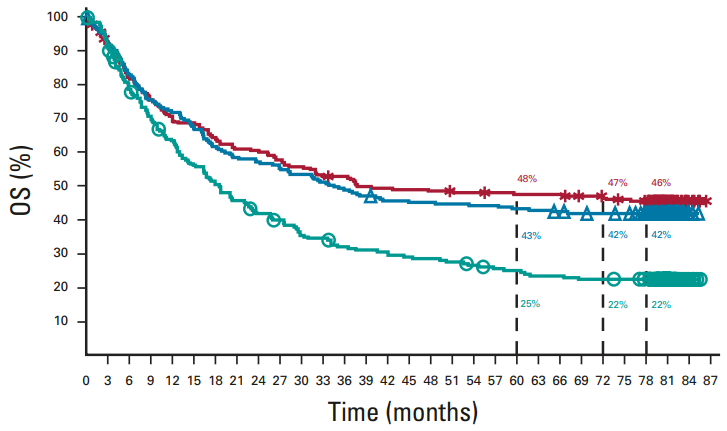 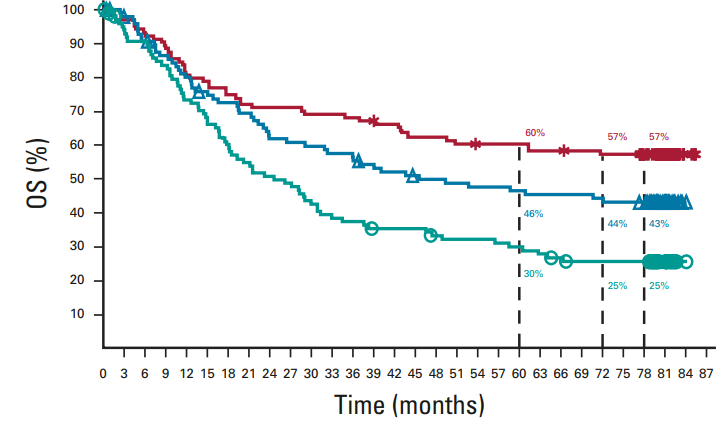 NIVO/IPI

NIVO


IPI
NIVO/IPI
NIVO

IPI
IPI, ipilimumab; NIVO, nivolumab; OS, overall survival; PFS, progression-free survival.
Wolchok JD, et al. J Clin Oncol. 2022;40(2):127-137.
Survival Benefit of Adjuvant Therapy in Resected Stage III Melanoma
*significant P value
DMFS, distant metastasis-free survival; HR, hazard ratio; NR, not reached; RFS, recurrence-free survival. 
1. Eggermont AMM, et al. NEJM Evid. 2022;1(11); 2. Larkin J, et al. Clin Cancer Res. 2023:CCR-22-3145; 3. Dummer R, et al. N Engl J Med. 2020;383(12):1139-1148.
DESCRIBE-AD: Real-World Retrospective Study of Adjuvant BRAF-Targeted Therapy for Resected Melanoma
Relapse Free Survival
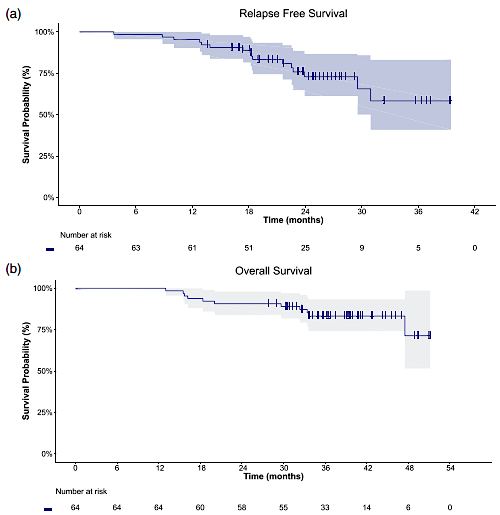 Patients: 65 patients
Median follow-up of 20 months
Disease progression: 9%
12-month RFS: 95.3%
12-month OS: 100%
Overall Survival
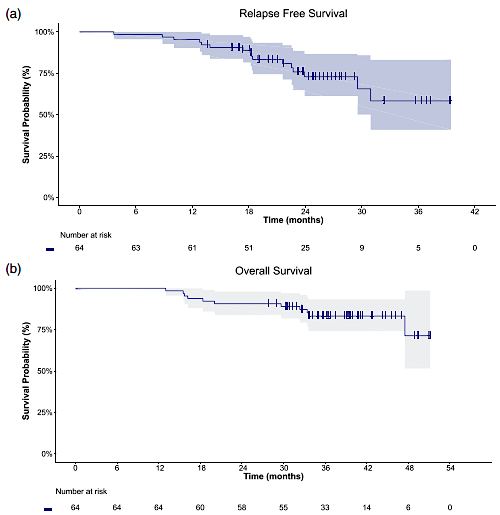 Grade 3/4 TRAEs: 21.5%
Pyrexia (3%)
Asthenia (3%)
Diarrhea (3%)
TRAE, treatment-related adverse event.
Manzano JL, et al. Melanoma Res. 2023 Mar 28.
RFS Estimate by Pathological Response
RFS with Neoadjuvant Immunotherapy Versus BRAF-Targeted Therapy
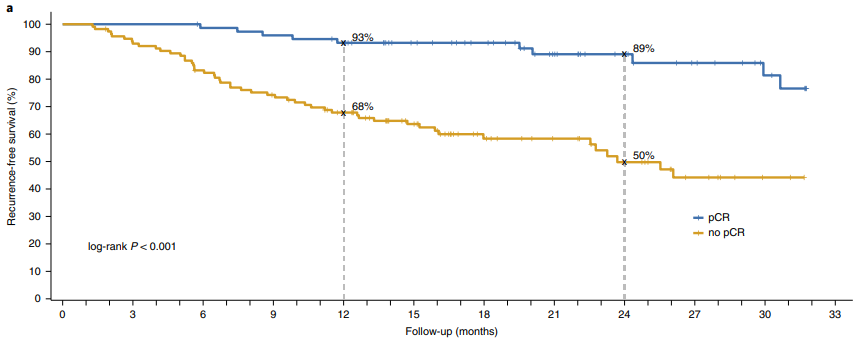 Pathological Response by Treatment Cohort
RFS Estimate by Treatment Regimen
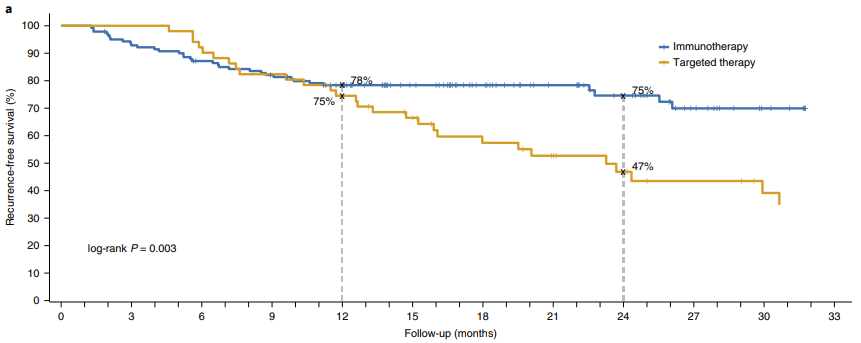 *Comparing immunotherapy to targeted therapy groups
pCR, pathological complete response; pNR, pathologic no response; pPR, partial pathological response.
Menzies AM, et al. Nat Med. 2021;27(2):301-309.
Dabrafenib + Trametinib Treatment-Related Adverse Events
COMBI-AD1
Cardiovascular Toxicity in Clinical Trials2
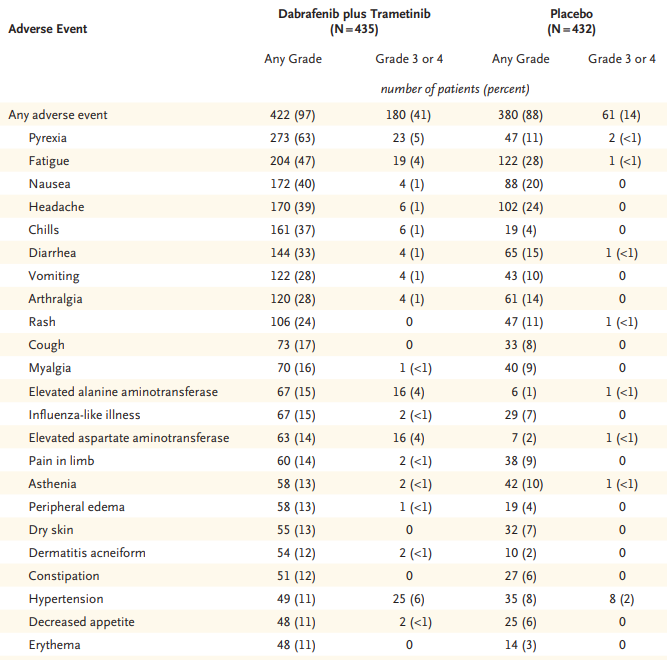 Ocular Toxicity in Clinical Trials3
EF, ejection fraction; HTN, hypertension.
Long GV, et al. N Engl J Med. 2017;377(19):1813-1823; 2. Adapted from Banks M, et al. Cardiovasc Toxicol. 2017;17(4):487-493; 3. Adapted from Dy GK, et al. CA Cancer J Clin. 2013;63(4):249-279.
Real-World Data Series: Time to Recurrence After Adjuvant Therapy
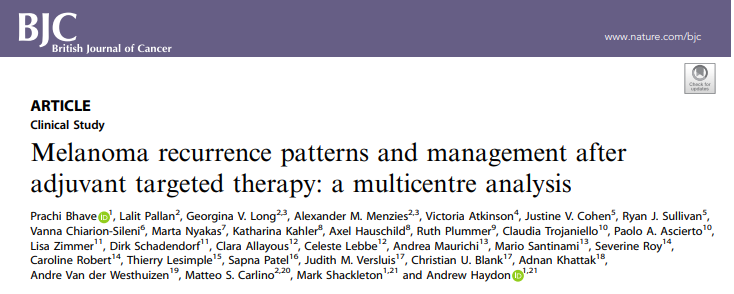 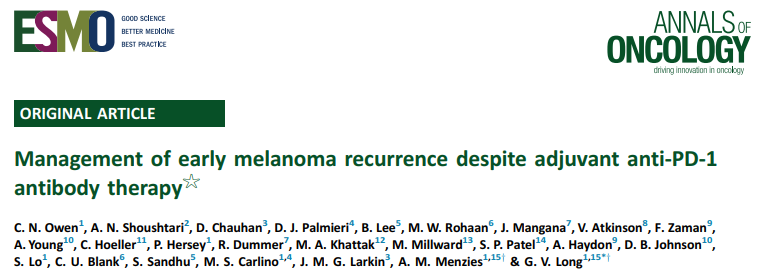 Adjuvant anti-PD-1 therapy1
Median time to recurrence: 4.6 months
Recurrence during therapy: 104/147 (76%)
Adjuvant targeted therapy2
Median time to recurrence: 18 months
Recurrence during therapy: 19/85 (22%)
1. Owen CN, et al. Ann Oncol. 2020;31(8):1075-1082; 2. Bhave P, et al. Br J Cancer. 2021;124(3):574-580.
Real-World Data Series: Response Rates to 1L Systemic Therapy After Melanoma Recurrence
Adjuvant Anti-PD-1 Therapy1
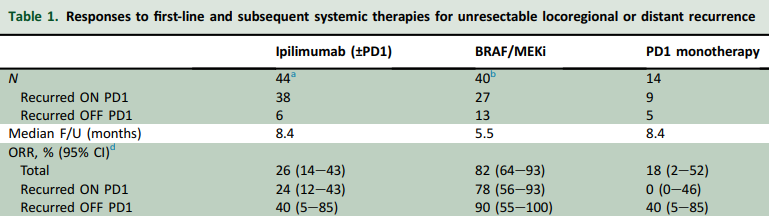 Adjuvant Targeted Therapy2
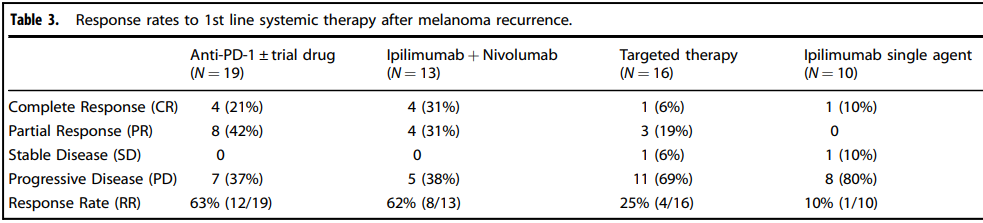 1L, first line; F/U, follow up; ORR, objective response rate.
1. Owen CN, et al. Ann Oncol. 2020;31(8):1075-1082; 2. Bhave P, et al. Br J Cancer. 2021;124(3):574-580.
BRAF Therapy and Immune Insensitivity
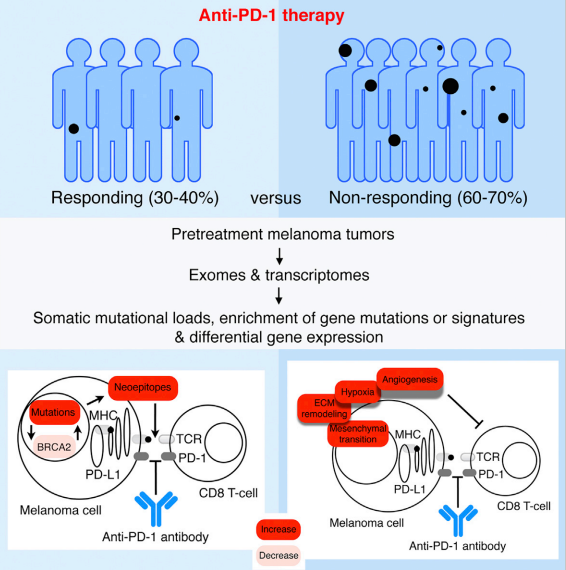 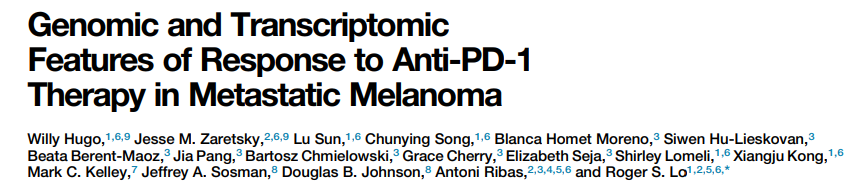 High mutational load predictive of improved survival in melanoma patients, but not response to anti-PD-1
Other genomic and non-genomic features also contribute to anti-PD-1 response patterns
A transcriptional signature is related to innate anti-PD-1 resistance (IPRES)
A non-genomic form of MAP kinase inhibitor resistance mediates cross-resistance to anti-PD-1 therapy
ECM, extracellular matrix; MAP, mitogen-activated protein; MHC, major histocompatibility complex; TCR, T-cell receptor.
Hugo W, et al. Cell. 2016;165(1):35-44.
DREAMSeq Immunotherapy Response Rate Post BRAF-Targeted Therapy
ORR by Treatment Arm*
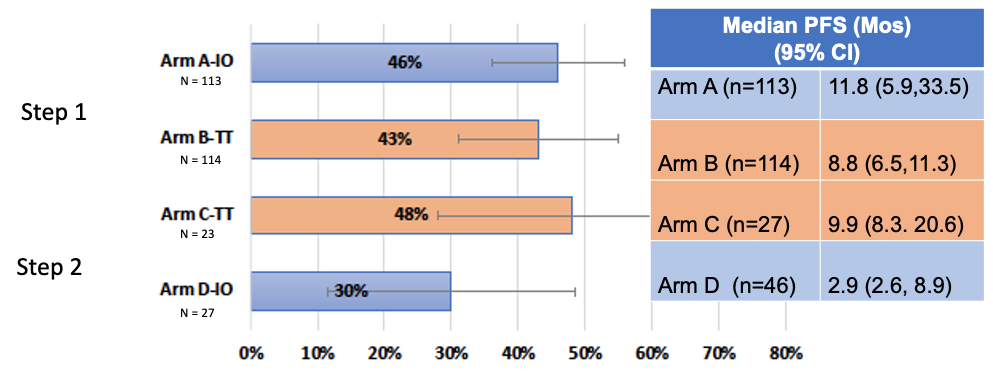 Data missing on ~15% of patients
*Bars represent 95% confidence interval
IO, immunotherapy; TT, targeted therapy.
Atkins MB, et al. ASCO 2021. Abstract 356154; Atkins MB, et al. ASCO 2022; Atkins MB, et al. J Clin Oncol. 2023;41(2):186-197.
Response Rate with Fianlimab and Cemiplimab in Advanced Melanoma Post-Adjuvant PD-1 Analysis
*1L advanced melanoma patients with prior (neo)adjuvant systemic therapy, including 13/18 patients who received anti-PD-1.
DCR, disease control rate; DoR, duration of response; IQR, interquartile range; KM, Kaplan-Meier; MM, metastatic melanoma; MM3#, PD-1 experienced cohort; NE, not estimated.
Hamid O, et al. ASCO 2023. Abstract 9501.
Relapse-Free Survival with Adjuvant Therapy for Resected Melanoma
CheckMate 2382
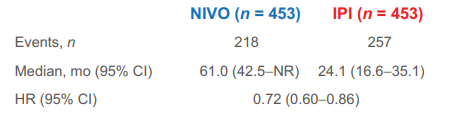 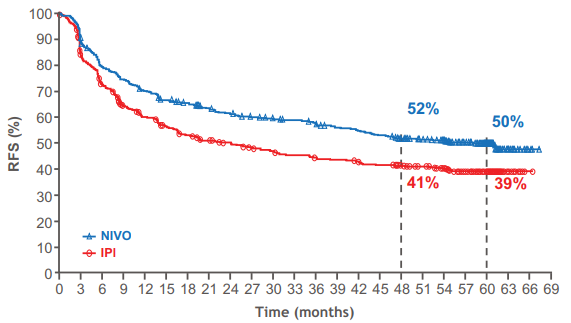 KEYNOTE-0541
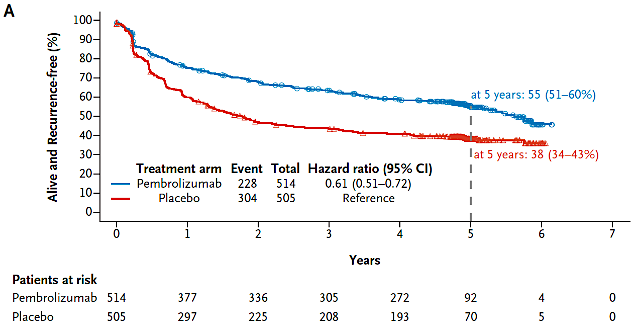 COMBI-AD3
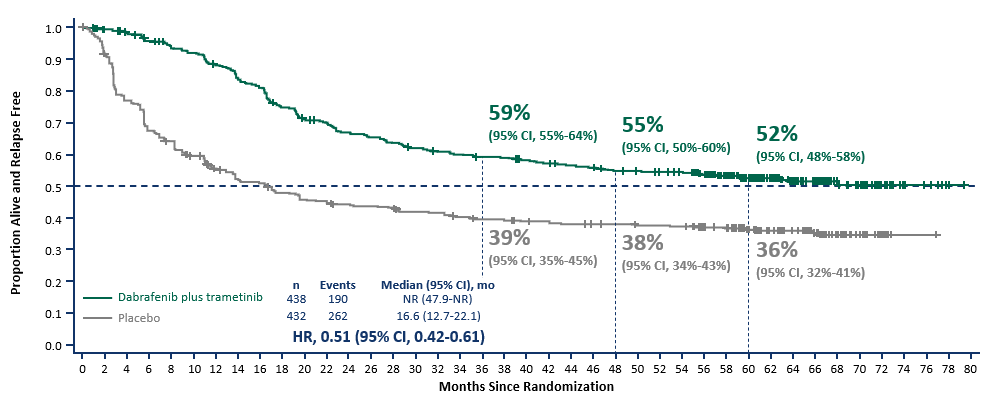 1. Eggermont AMM, et al. NEJM Evid. 2022;1(11)2. Larkin J, et al. Clin Cancer Res. 2023:CCR-22-3145.3. Dummer R, et al. N Engl J Med. 2020;383(12):1139-1148.
Targeted Versus ICI Adjuvant Treatment of Resected Stage III BRAF-Mutant Melanoma
Anti-PD-1 therapy
BRAF-targeted therapy
Risk of severe, potentially life-threatening toxicities
High rates of chronic adverse effects
No increase of efficacy versus alternative agents
Superior efficacy versus anti-PD-1 therapy in retrospective studies, real-world analyses, and cross-trial comparison
Manageable, reversible adverse effects
Targeted Versus ICI Adjuvant Treatment of Resected Stage III BRAF-Mutant Melanoma
Anti-PD-1 therapy
BRAF-targeted therapy
Superiority in multiple settings
Does not require molecular testing
Single doses drive efficacy, allowing for hold and monitor
High response rate with dual ICI regimens in the post-adjuvant anti-PD-1 therapy setting, if needed
Toxicity leads to dose modifications, reducing efficacy
Initial BRAF-targeted therapy may result in innate anti-PD- resistance
Targeted Versus ICI Adjuvant Treatment of Resected Stage III BRAF-Mutant Melanoma
Adjuvant ICI provides a RFS and DMFS benefit compared to no therapy or ipilimumab
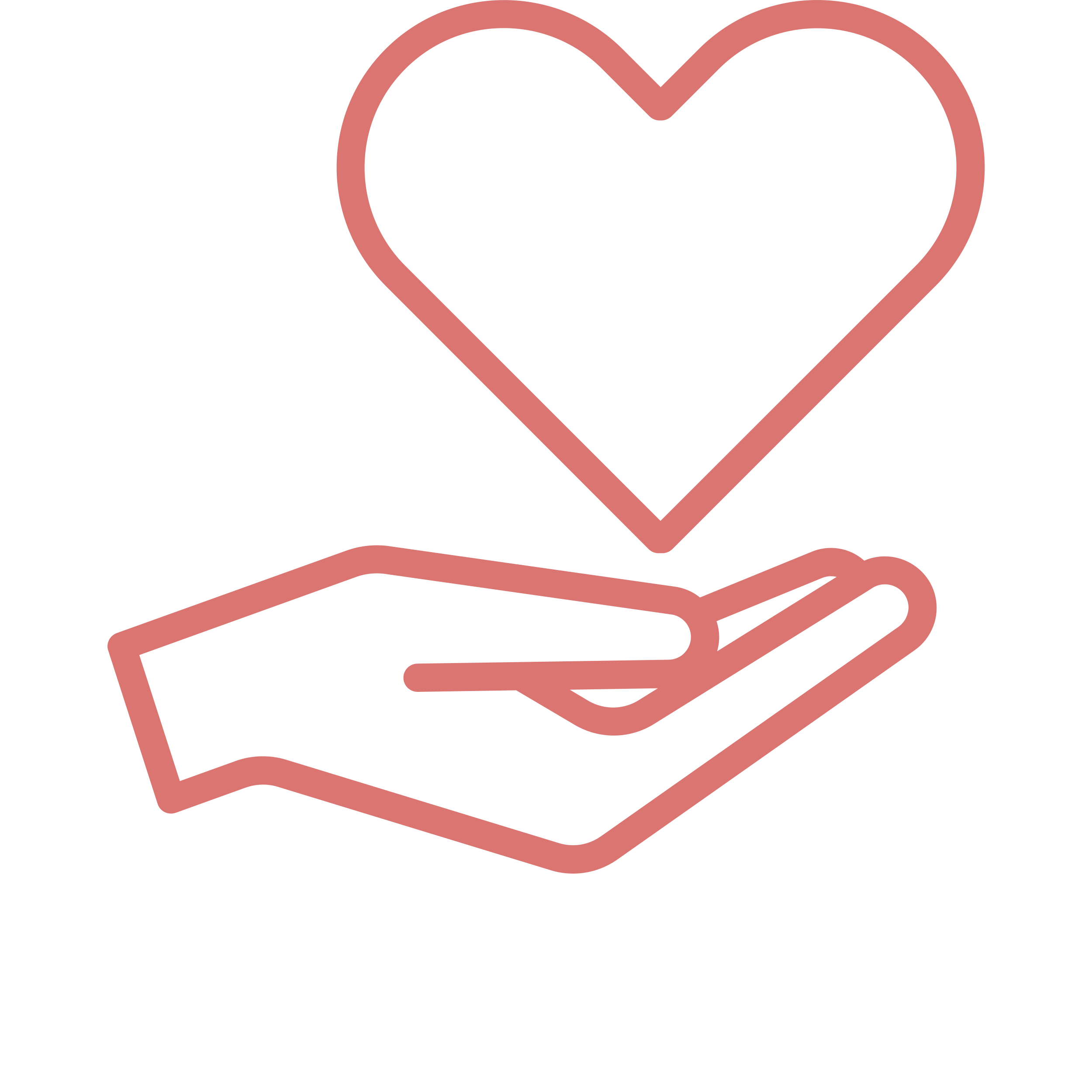 Adjuvant BRAF/MEK inhibition provides a similar RFS benefit versus ICI therapy
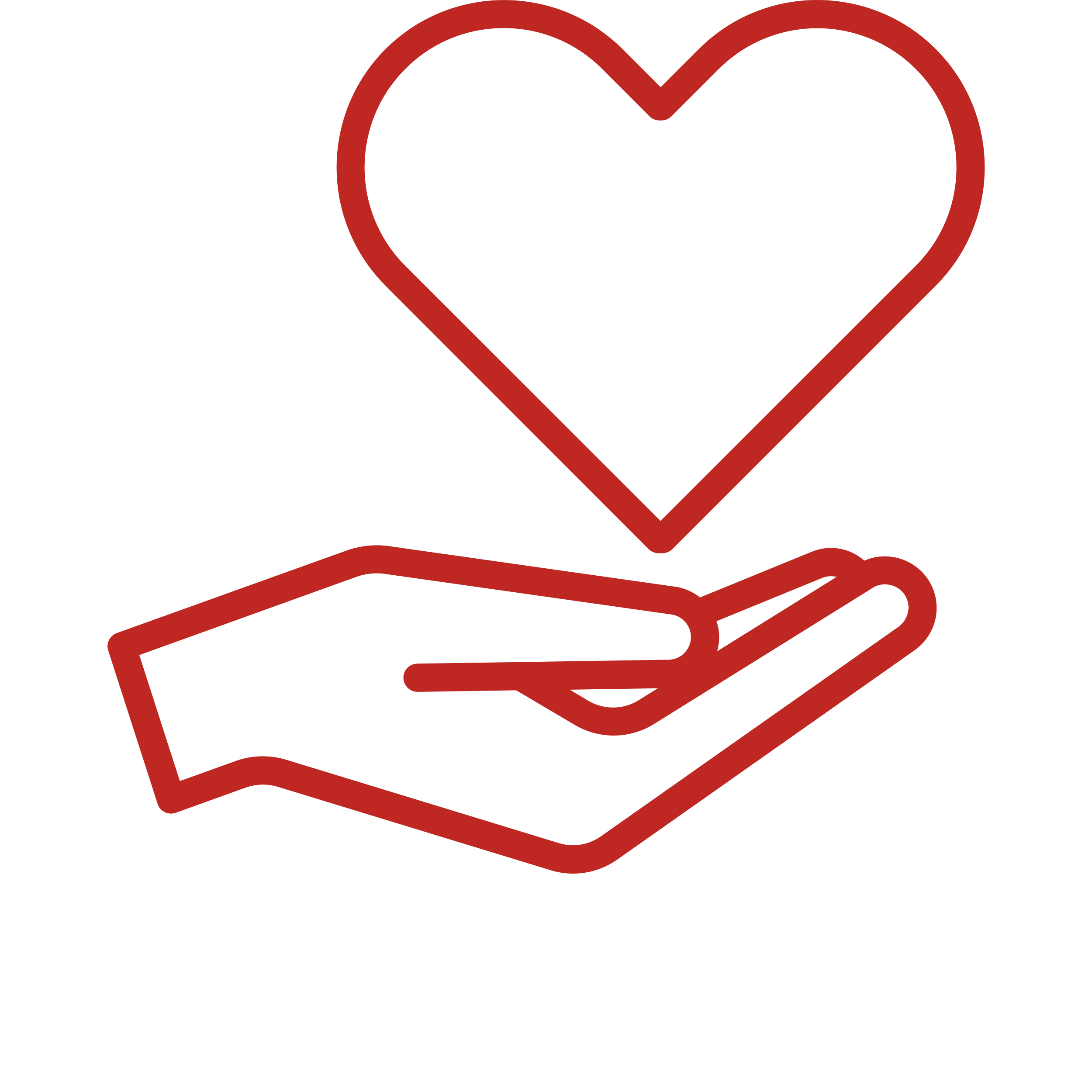 Toxicity profiles differ between drug classes
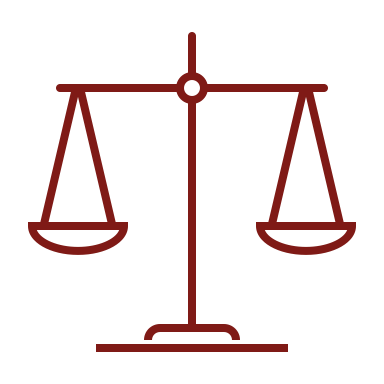 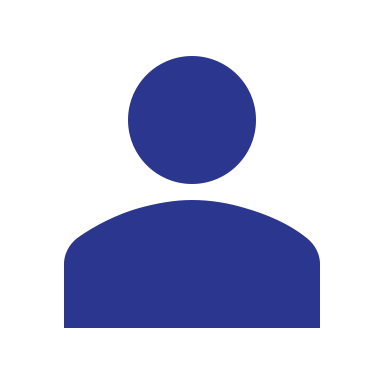 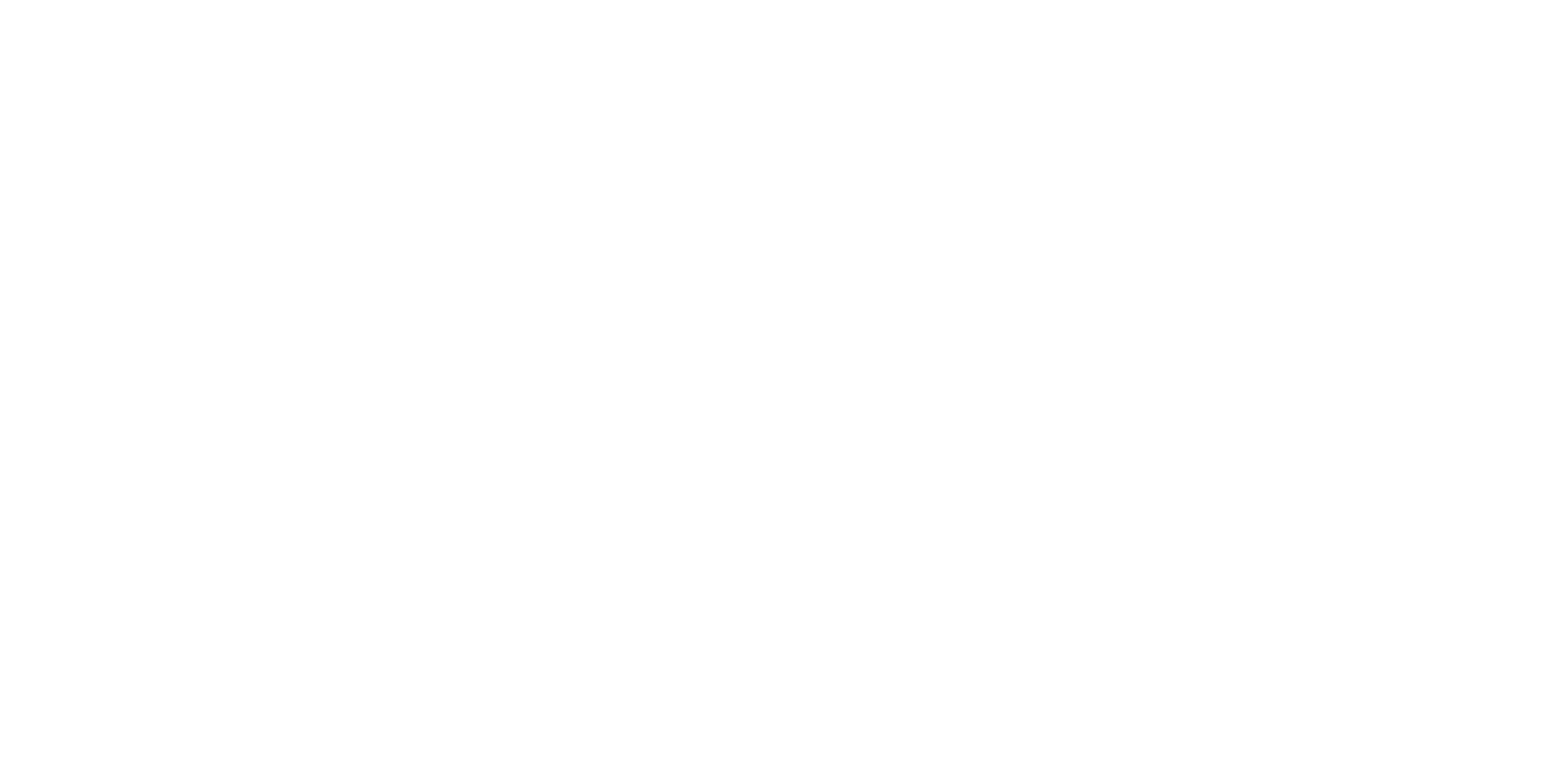 Looking for more resources on this topic?
CME/CE in minutes
Congress highlights
Late-breaking data
Quizzes
Webinars
In-person events
Slides & resources
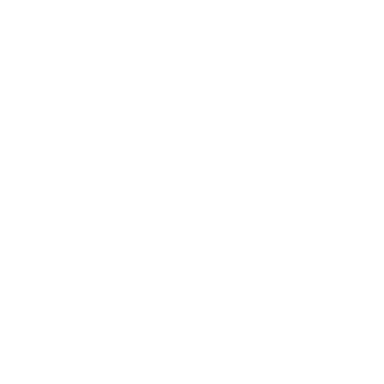 www.MedEdOTG.com